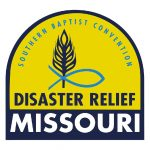 Health, Hope and Healing
Come on an adventure with me!
I’m Terry Mitchell
Let me introduce myself.  I’m the Action Group Leader for West Central Association Disaster Relief

I want to introduce you to Disaster Relief
There are several different avenues to Disaster Relief…and we go many different places!
Louisiana
Hawaii
Ukraine
Georgia
Guam
Missouri
Kentucky
Syria
New Mexico
Texas
Turkey
Florida
Romania
All over the world!!
Check us out at https://modr.org
Quarterly Training Dates YearlyThe more cross- training you have more valuable you are!
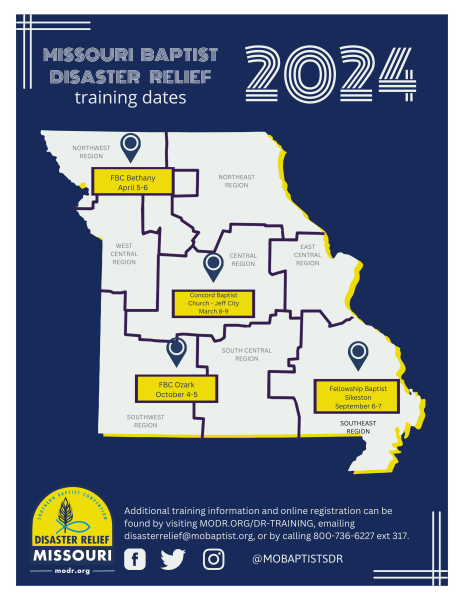 All sorts of things to be trained in…
Chaplaincy
Mass Care/Feeding
Assessment
Flood Recovery
Childcare
Communications
Shower/Laundry
Heavy Equipment Safety
Incident Management
The next slides show some of the work that’s been done….
Windstorm recovery in Waynesville
Delivering Hay in Texas
Delivering Aid in the Ukraine
Hope & Comfort in Hawaii
Typhoon Help in Guam
Wildfires in Hawaii
Turkey Earthquake Relief
Flood Recovery in St. Louis
Our main purpose is to bring the love of God to people in the midst of chaosI’d love to come and visit with you!Please contact me by phone:816-654-3660or email:tlmitch59@gmail.com